Figure 6. Effect of CoQ10 treatment. Protein level of (A) p62 (B) Mitofusin 2 (C) Lon and (D) MnSOD for control and ...
Hum Mol Genet, Volume 23, Issue 16, 15 August 2014, Pages 4285–4301, https://doi.org/10.1093/hmg/ddu146
The content of this slide may be subject to copyright: please see the slide notes for details.
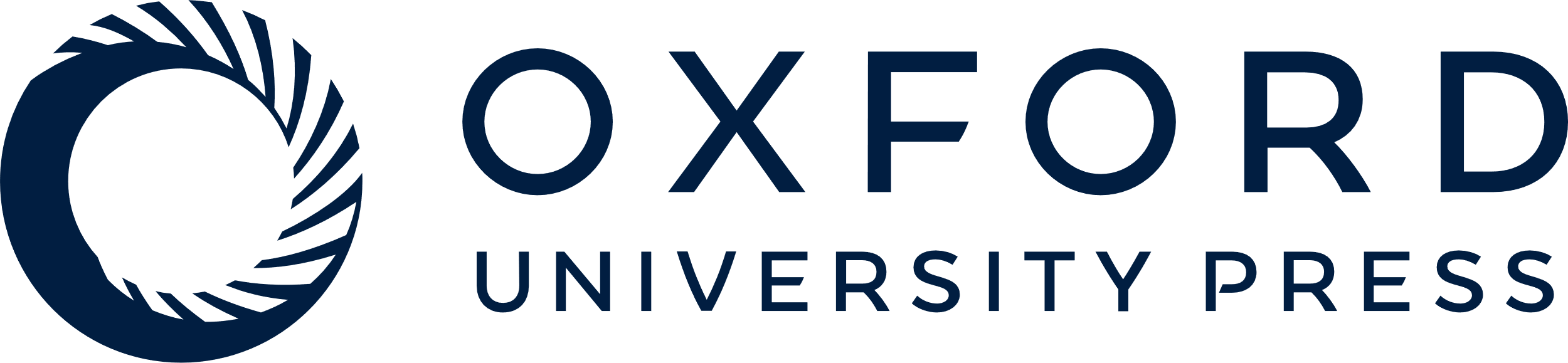 [Speaker Notes: Figure 6. Effect of CoQ10 treatment. Protein level of (A) p62 (B) Mitofusin 2 (C) Lon and (D) MnSOD for control and patient fibroblasts cultivated for 7 days in standard riboflavin-supplemented RPMI-1640 media with or without 10 µm CoQ10 treatment. Significance was calculated by a paired t-test: ΔP < 0.05.


Unless provided in the caption above, the following copyright applies to the content of this slide: © The Author 2014. Published by Oxford University Press. All rights reserved. For Permissions, please email: journals.permissions@oup.com]